Mexican Day of the deadWFH Lesson 2
Look at a range of Mexican day of the dead animal images. Select one that you would like to recreate. Produce a detailed copy on A4 paper. Try to fill your page well. Use any media that you have available to you, please use colour if possible. 
Keep you work safe so that it can be stuck in you sketchbook when we return to school.
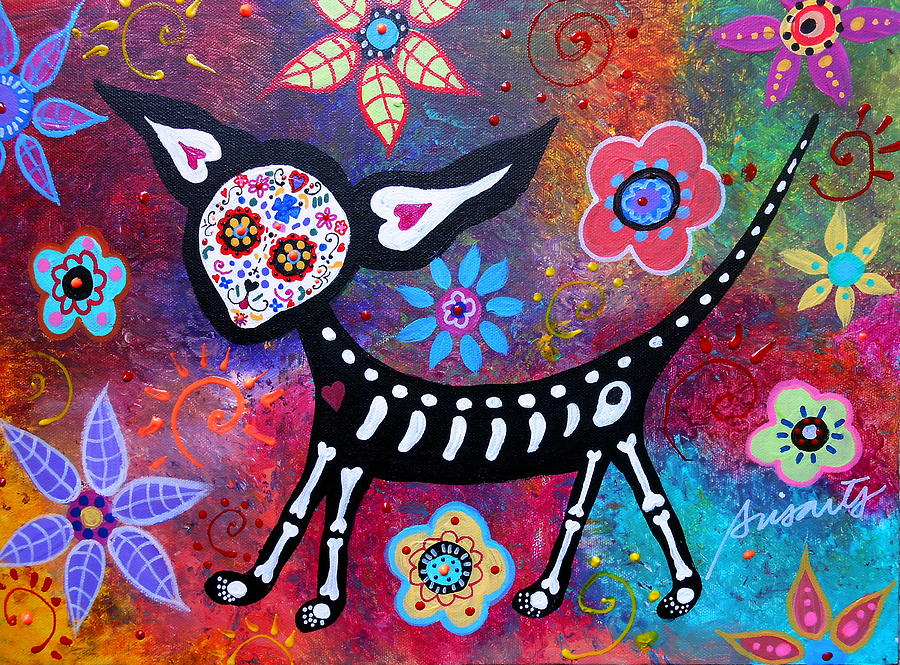 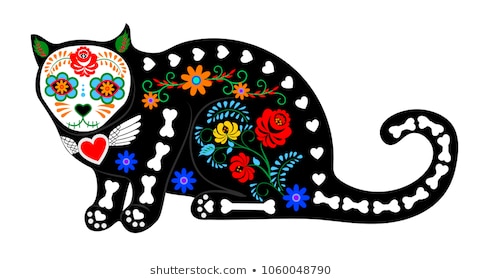 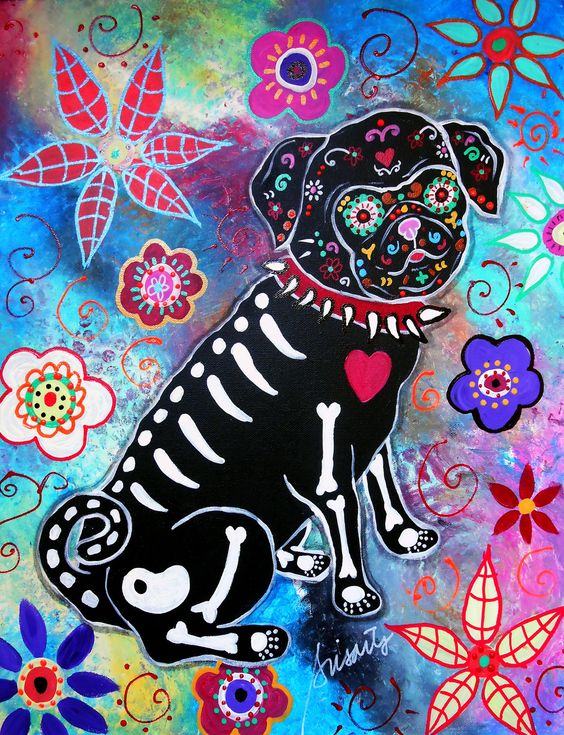 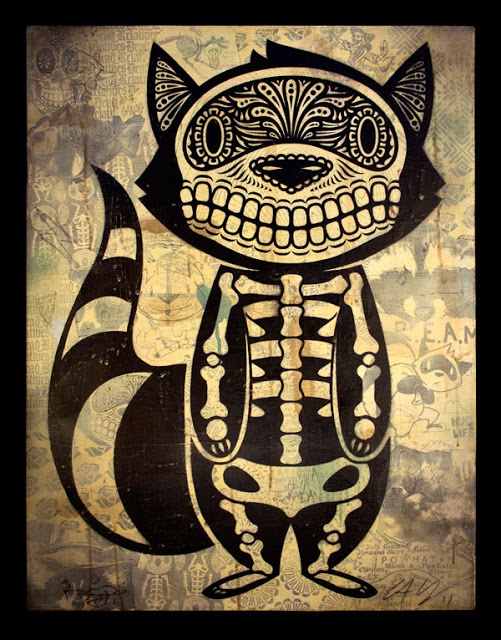 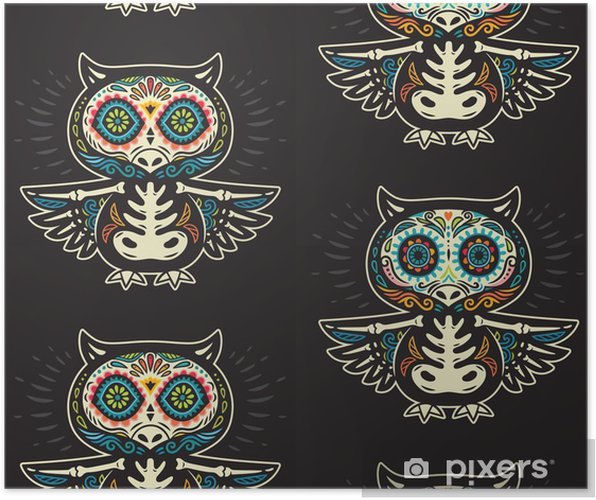